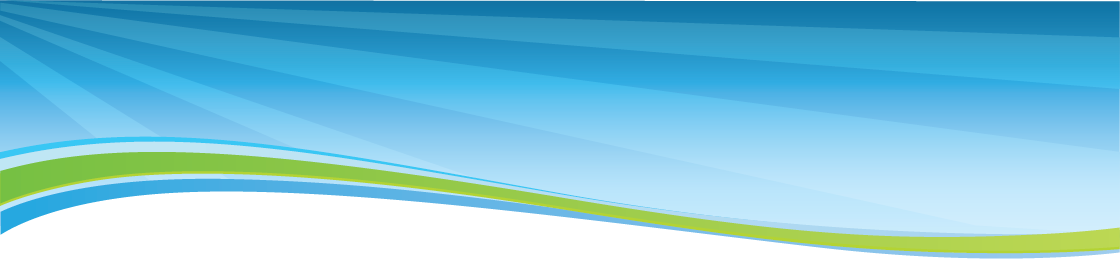 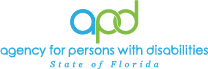 Eligibility for Services with the Agency for Persons with Disabilities
Presenters: Dr. Martha Mason, Psy.D. and Liesl Ramos
June 10, 2023
Taylor N. Hatch
Director
[Speaker Notes: Welcome]
Outline
Application/Eligibility Determination Process
Pre-enrollment Priority Categories
iBudget Florida Waiver Enrollment
Crisis Waiver Enrollment (CWE)
Community-Based Care (CBC)
Pre-enrollment to Waiver Offers
Dependents of Active-Duty Military Service Members
Intermediate Care Facility for Individuals with Intellectual Disabilities (ICF/IID) Transitions
Nursing Home to Waiver Transitions
Phelan-McDermid Syndrome
iBudget Florida Waiver Services
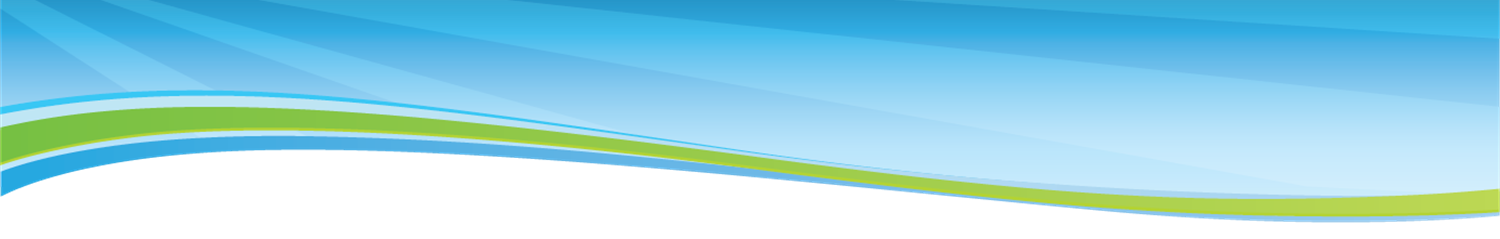 [Speaker Notes: LVR During today’s presentation we’re going to cover the intake, application and eligibility determination process, the Pre-Enrollment for participation on the iBudget Waiver, the various iBudget Waiver enrollment options, and the iBudget Waiver Services]
Application/Eligibility Determination Process
APD Application for Services is available online at http://apdcares.org/customers/application/ 

Available in English, Spanish, and Haitian Creole

Application is divided into sections to be completed by the applicant/legal representative and the Region
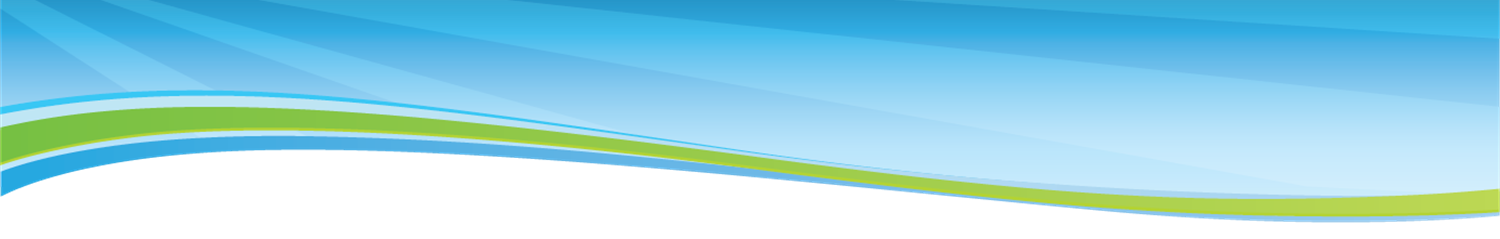 [Speaker Notes: LVR. BRING COPIES OF BLANK APPLICATIONS TO HAND OUT DURING OUR SESSION, AND EXPLAIN THAT THEY CAN ALSO OBTAIN A COPY FROM THEIR REGIONAL OFFICE.

Anyone wishing to apply for services from Agency for Persons with Disabilities can access our service application online at apdcares.org/customers/application.
The application is available in English, Spanish and Haitian Creole
The application is divided in sections to be filled out by the applicant or legal representative and the regional staff for the county that you reside in. 
I’m going to switch really quickly to our website to show you where you can access our service application.
Pull the website up and show where to find the Customers tab, Application, applying for services, Pre-Enrollment and Waiver Services 

Also pull the actual application and show it to the audience.]
Application/Eligibility Determination Process
An application may be accepted from:
A parent or court-appointed guardian of a minor 
A legally competent adult
An authorized legal representative
If applicant is under 18 years of age, the legal representative must sign the application.
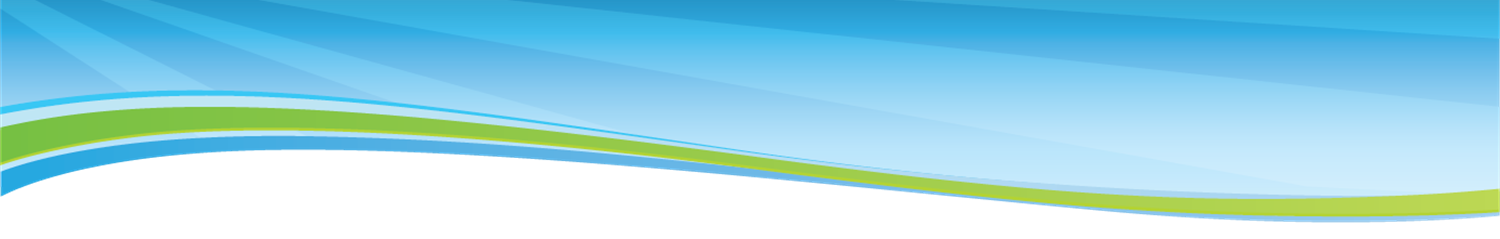 [Speaker Notes: LVR. An application may be accepted from a parent or court-appointed guardian of a minor child, a legally competent adult, or an authorized legal representative.  Examples of an “authorized legal representative” include a court-appointed guardian of an adult, medical proxies, as well as an individual authorized to make decisions under a Durable Power of Attorney.  For applicants under 18 years of age, the person’s legal representative must sign the application for APD services.]
Application/Eligibility Determination Process
Applications should be submitted by mail or in person to the APD Regional Office in the applicant’s area.
To find the Regional Office that serves your area, visit https://apd.myflorida.com/region/.
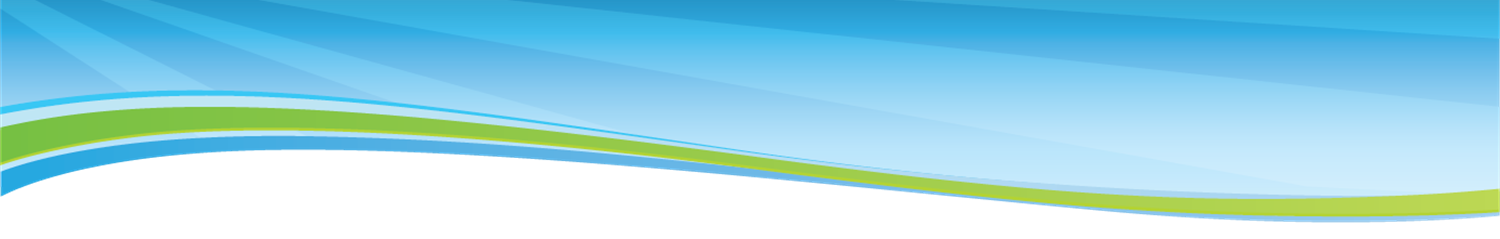 [Speaker Notes: Jeannette. To apply for services from the Agency for Persons with Disabilities, which includes participation in the iBudget Home and Community-Based Services Waiver or placement in an intermediate care facility for individuals with intellectual or developmental disabilities (ICF/IID), submit an application to the APD office that serves your area, either by mail or by hand delivery. Faxed submissions will be returned for an original signature.]
Application/Eligibility Determination Process
Applicants 18 years of age or older must sign the application unless determined incapacitated by a court of law or the applicant has asked another person to exercise their rights in writing.
An adult who is unable to sign may mark the signature line.
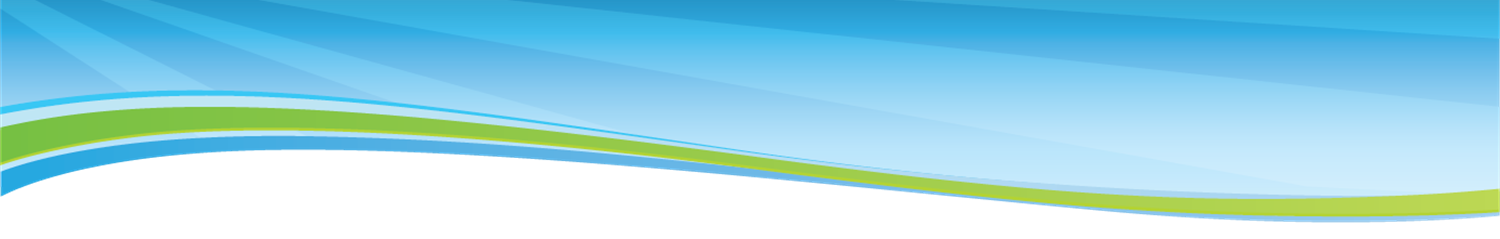 [Speaker Notes: Jeannette. If the applicant is 18 years of age or older, he or she must sign the application and all necessary documents unless he has been determined incapacitated by a court of law or unless he has asked another person to exercise his rights (in writing).  An adult who is unable to sign may mark the signature line.  The mark shall be identified and witnessed as “his/her mark”.  If the adult is incapacitated the legal representative, as identified in a court order, shall execute all documents on behalf of the applicant.]
Application/Eligibility Determination Process
Once a completed, signed, and dated application is received, the Regional Office will review to determine if additional information or evaluations are needed.
The Regional Office will notify the applicant or legal representative in writing, detailing the need for additional information.
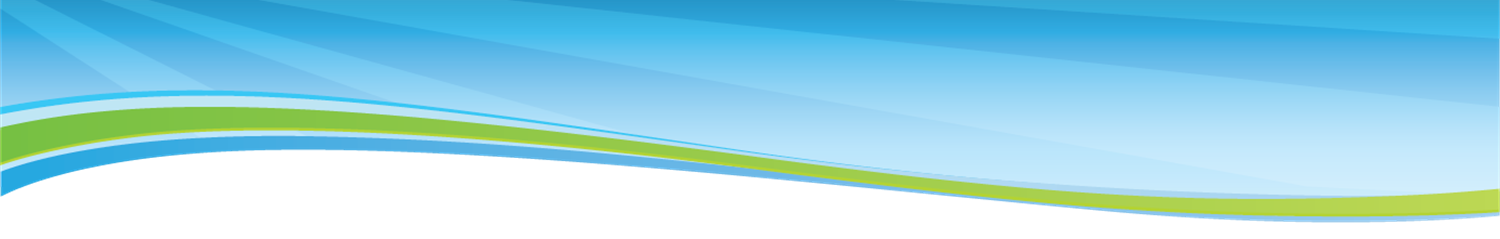 [Speaker Notes: Jeannette. Upon receipt of a complete, signed, and dated Application for services, the agency will review the application and all supporting documentation to see if additional information or evaluations are needed to make a final eligibility determination for APD services. 
If additional information is needed, the agency will notify the applicant or legal representative in writing of the need to obtain additional information.]
Application/Eligibility Determination Process
Examples of document types needed when applying for services to verify a diagnosis of a developmental disability:
Standardized IQ tests
Tests of adaptive functioning
Diagnostic evaluations from licensed professionals (depending on the diagnosis)
Documentation from a medical doctor or health care professional
Genetic testing 
School records
Psychological evaluations
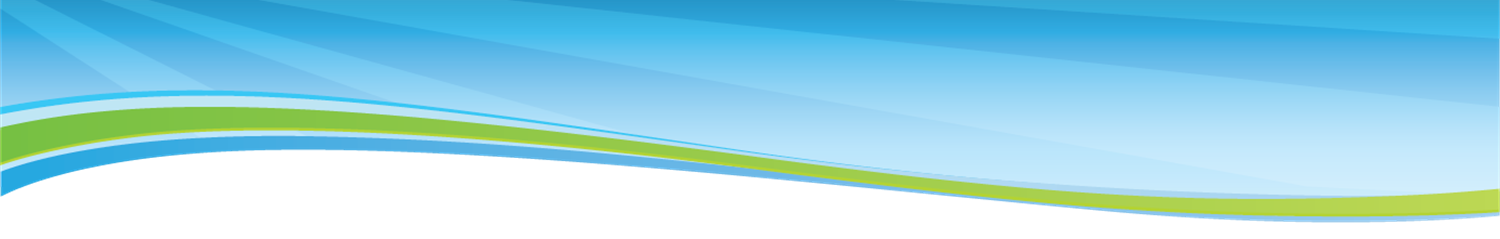 [Speaker Notes: LVR As part of the application process, APD will request proof of a developmental disability diagnosis. Documentation of a developmental disability may include, but is not limited to:
Standardized IQ tests – such as: 
1. Stanford-Binet Intelligence Test (all ages),
2. Wechsler Preschool and Primary Scale of Intelligence (under six years of age),
3. Differential Ability Scales – Preschool Edition (under six years of age),
4. Wechsler Intelligence Scale for Children (“WISC”) (children up to 15 years, 11 months),
5. Differential Ability Scales (children up to 15 years, 11 months),
6. Wechsler Adult Intelligence Scale (“WAIS”),
7. Test of Nonverbal Intelligence (“TONI”),
8. Comprehensive Test of Nonverbal Intelligence (“C-TONI”),
9. Universal Nonverbal Intelligence Test (“UNIT”),
10. Leiter International Performance Scale (“Leiter”).
B. Tests of adaptive functioning, such as:
1. Vineland Adaptive Behavior Scales,
2. AAMR Adaptive Behavior Scale,
3. Adaptive Behavior Assessment System (“ABAS”),
4. Adaptive Behavior Evaluation Scale (“ABES”).
5. Scales of Independent Behavior-Revised
C. Diagnostic evaluations from licensed professionals (depending on the diagnosis)
D. Documentation from a medical doctor, or health care professional
E. Genetic testing 
F. School records
G. Psychological evaluations]
Application/Eligibility Determination Process
Examples of document types needed when applying for services to verify identity and Florida domicile:
Birth certificate
State driver’s license or state-issued ID card with photo
A military dependent’s ID card
The applicant’s original Social Security card
Document(s) that verify status of non-USA born citizens/immigrants
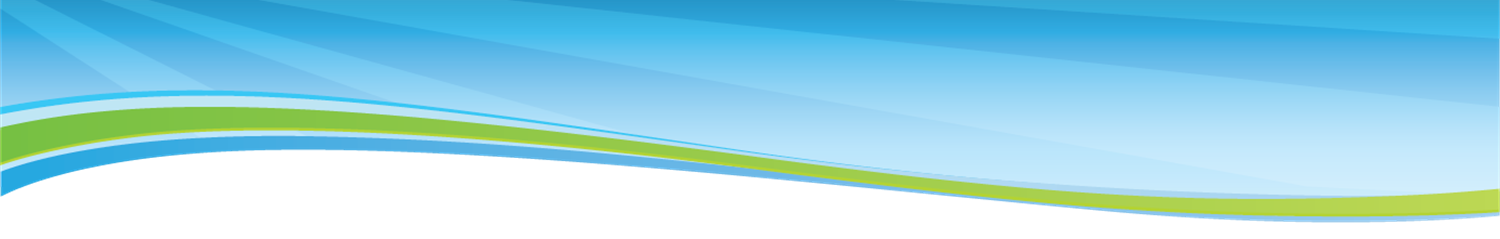 [Speaker Notes: LVR Proof of identity is required as part of the application process. The following are examples of the type of documentation that may be submitted as proof of identity:
Birth certificate
Resident alien card
State Driver’s License or state issued ID card with photo
A military dependent’s ID card
The applicant’s original social security card

OR –
U.S. Passport
Certificate of Naturalization
Certificate of Citizenship
School Photo ID (for children under 16)]
Application/Eligibility Determination Process
The Regional Office will notify the applicant, in writing, of the final determination of eligibility for agency services within:
60 days, or
90 days for individuals whose application was incomplete and required additional information
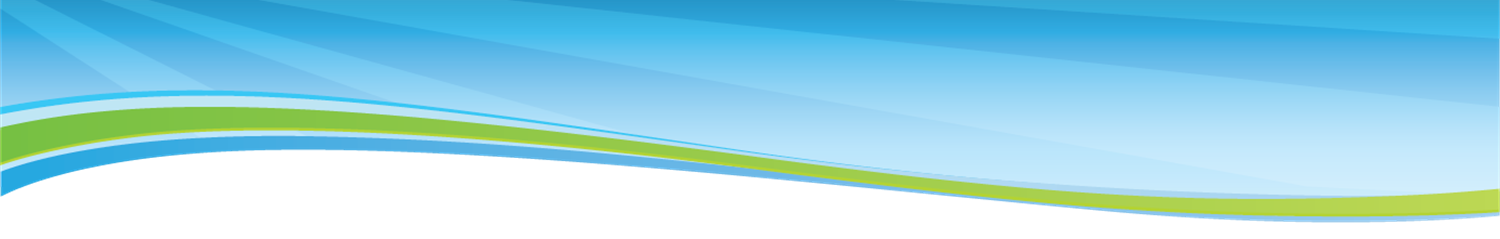 [Speaker Notes: LVR Once the agency has had an opportunity to review all available documentation the agency will notify the applicant or their legal guardian or legal representative in writing of the final determination of eligibility for agency services within: 
45 days for children under the age of 6
60 days for individuals 6 years of age and older
90 days for individuals whose application was incomplete and required additional information]
Application/Eligibility Determination process
To be eligible for agency services, the applicant must:
Be at least three years of age
Be a resident of and domiciled in the state of Florida
Have a confirmed diagnosis of a developmental disability as defined in rule and statute (Rules 65G-4.014, 4.015, 4.016 and 4.017, Florida Administrative Code)(Section 393.063, Florida Statutes)
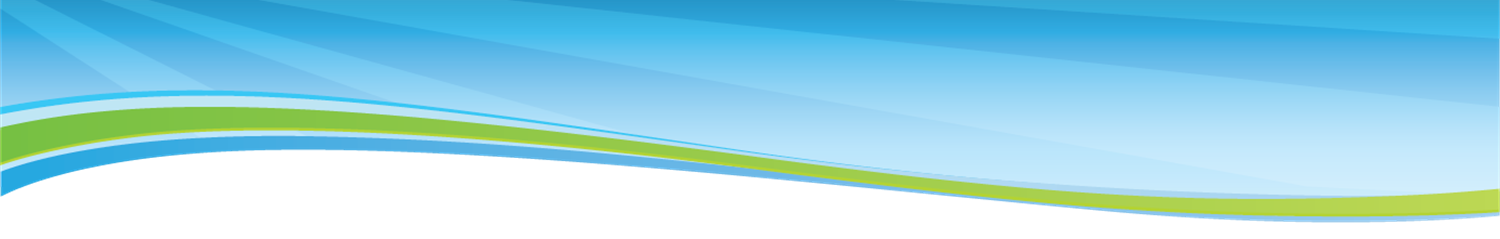 [Speaker Notes: Jeannette - In order to be eligible for agency services, the applicant must:
Be at least three years of age
Be a resident of and domiciled in the state of Florida
Have a confirmed diagnosis of a developmental disability as defined in Rule and Statute (Rules 65G-4.014, 4.015, 4.016 and 4.017, Florida Administrative Code)(Section 393.063, Florida Statutes)
Only applicants whose domicile is in Florida are eligible for services. Applications for clients who reside in another state but whose legal guardians have established domicile in FL may be accepted and processed while the applicant is in the process of transitioning to FL. Individuals who receive waiver services in another state and move to Florida, must apply for services from APD and meet the eligibility criteria listed in rule prior to being placed on the Pre-Enrollment. Waiver services do not transfer from one state to another.]
Application/Eligibility Determination Process
A developmental disability, as defined in statute, means a disorder or syndrome that is attributable to:
Intellectual disability (Full Scale IQ of 70 or below)
Cerebral palsy
Autism (severe forms)
Spina bifida cystica or myelomeningocele
Down syndrome
Phelan-McDermid syndrome
Prader-Willi syndrome
Manifests before the age of 18 and constitutes a substantial handicap that can reasonably be expected to continue indefinitely
[Speaker Notes: LVR  A developmental disability, as defined in Statute, means a disorder or syndrome that is attributable to:
Intellectual disability (Full Scale IQ of 70 or below)
Cerebral palsy
Autism (severe forms)
Spina bifida cystica or myelomeningocele
Down syndrome
Phelan-McDermid syndrome
Prader-Willi syndrome
Manifests before the age of 18 and constitutes a substantial handicap that can reasonably be expected to continue indefinitely
“Substantial Handicap” means a condition that substantially restricts a person's ability to function physically, mentally, or socially as compared to generally accepted, age appropriate, ethnic or cultural norms.]
Application/Eligibility Determination Process
Establishing eligibility for intellectual disability: 
Significantly subaverage general intellectual functioning
Significant deficits in adaptive functioning
Manifests before the age of 18
Can reasonably be expected to continue indefinitely
IQ test with a score below 70
Adaptive test from licensed psychologist
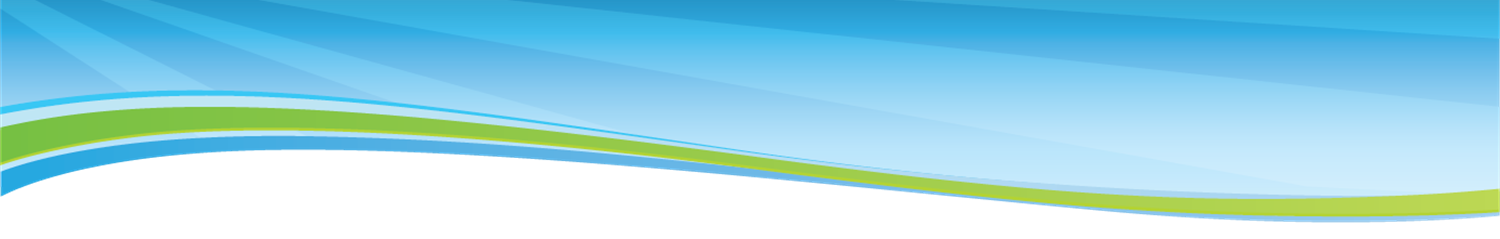 [Speaker Notes: LVR. Intellectual Disability: Individuals with intellectual disabilities have significantly sub average general intellectual functioning existing concurrently with deficits in adaptive behavior which manifest before the age of 18 and can reasonably be expected to continue indefinitely. This is evidenced by IQ scores below 70, along with severe deficits in adaptive functioning as measured on standardized tests. Intellectual disabilities are determined by licensed psychologists.]
Application/Eligibility Determination Process
RANGES OF INTELLECTUAL DISABILITY
MILD

MODERATE

SEVERE

PROFOUND
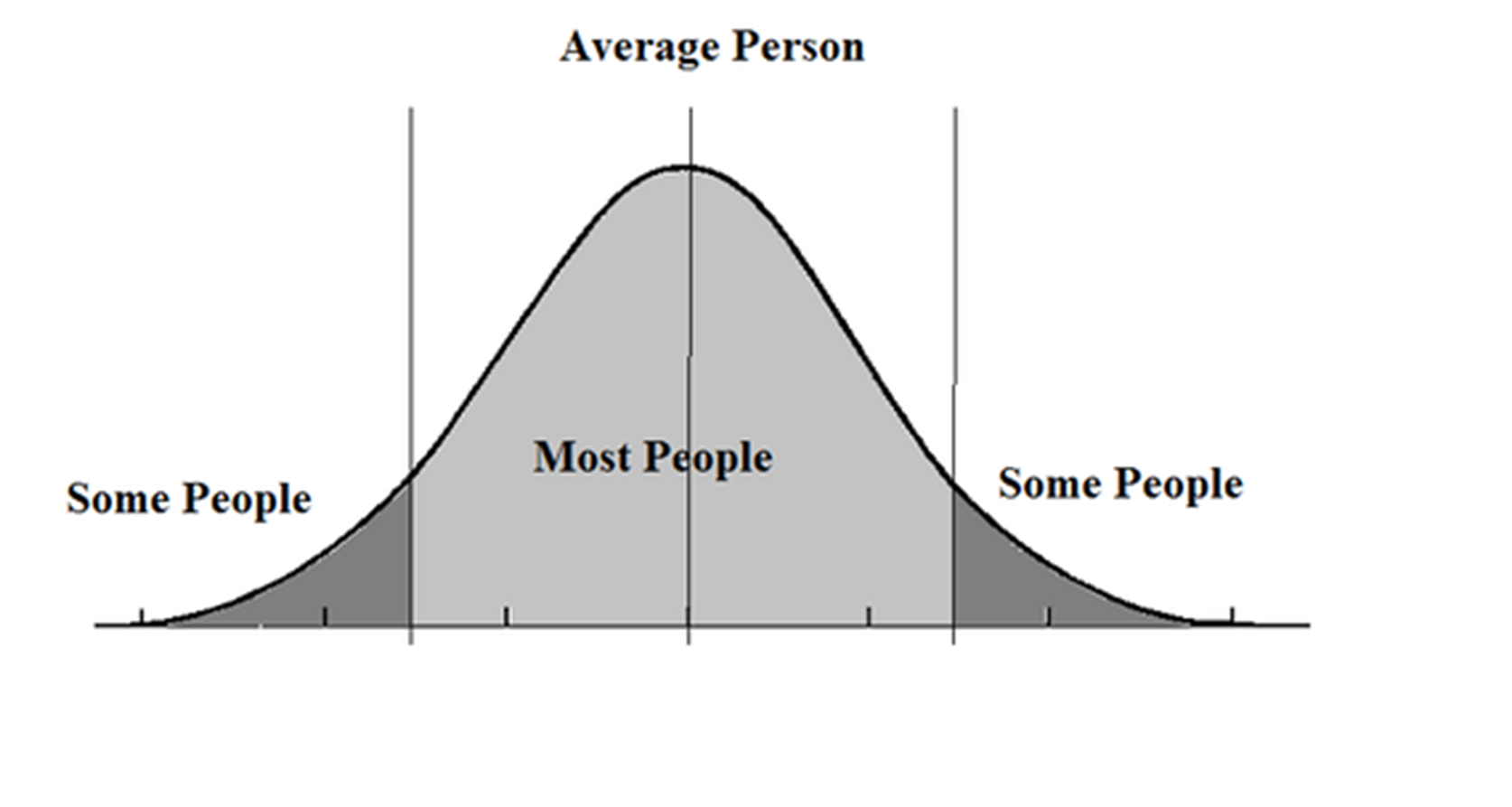 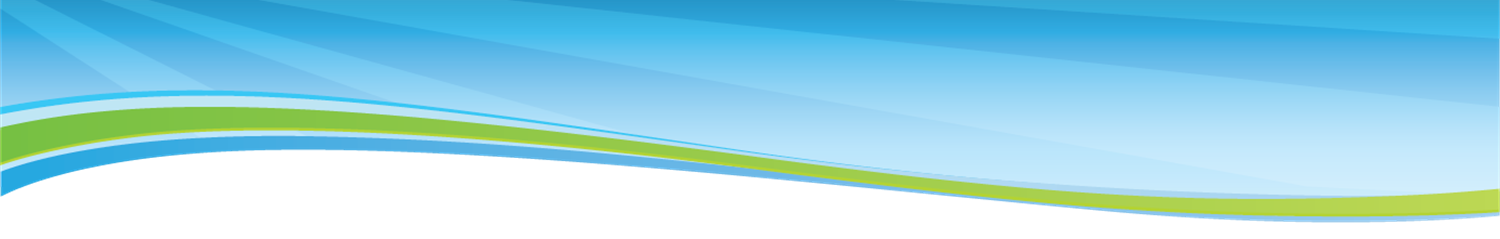 [Speaker Notes: Martha

Three prongs of ID:  IQ,  adaptive functioning, and originates before 18.

MILD: IQ level 50-55 to approximately 70.  
Historically referred to as  “educable.”  
Constitutes about 85% of those with ID. 
Often difficult to distinguish between those without ID until a later age.  
In their adult years, individuals often achieve social and vocational skills that allow them to function independently, although some may need support.  
Individuals with Mild ID can live successfully in the community or supervised settings.  

MODERATE:IQ level 35-40 to 50-55.  
Used to be referred to as “trainable.”  This term shouldn’t be used as it implies that individuals in the moderate range cannot benefit from education.  
Constitutes about 10% of people who have ID.  
Unlikely to progress beyond a second-grade level in academic subjects but can benefit from social skills and job training.  
May require assistance with personal care.  In adult years may perform unskilled or semi-skilled work under supervision.  
They generally do well in supervised settings in the community.

SEVERE:
IQ level 20-25 to 35-40. 
Constitutes 3%-4% of individuals with ID.  
During childhood years, they acquire little to no communicative speech. 
During the academic period they may learn counting and some alphabet and sight words.  
In adulthood, they may be able to perform simple tasks in closely supervised settings.

PROFOUND
IQ level below 20 or 25.  
Constitutes about 1%-2% of the population with ID. 
Most of these individuals have a neurological condition that accounts for their diagnosis of ID. 
During childhood years they display considerable impairment in sensorimotor development. 
Optimal development may occur in an environment that is highly structured, with constant aid and supervision.  
May learn minimal self-care and communication skills.

What can render the FSIQ unreliable?
Score variation
Lack of effort
Altered alertness]
Application/Eligibility Determination Process
WHAT 
IS THE 
DIFFERENCE?
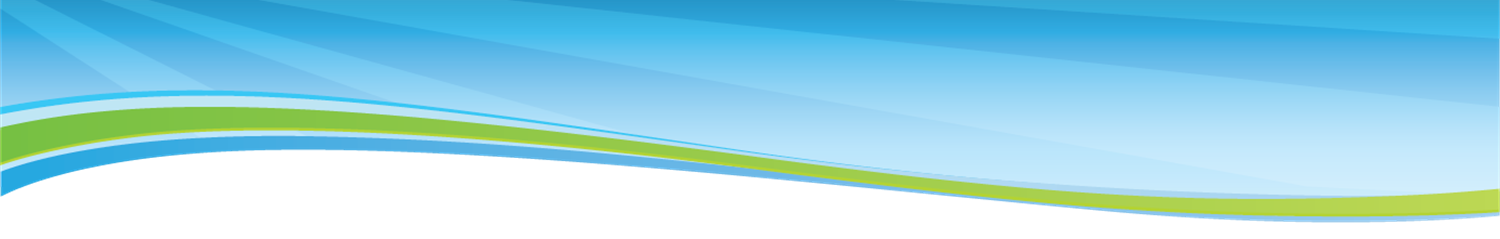 [Speaker Notes: Martha

ID – what other things cause ID?  Dementia, TBI, Chronic substance use, psychosis/schizophrenia
Occurs during early development or before the age of 18 years.  
Significantly subaverage general intellectual functioning evidenced by an Intelligence Quotient (IQ) two or more standard deviations below the mean on an individually administered standardized intelligence test AND
Significant deficits in adaptive functioning in one or more of the following areas:
Communication skills
Self-care / home living
Social and interpersonal skills
Use of community resources and self-direction
Functional academic skills
AND constitute a substantial handicap which is reasonably expected to continue indefinitely.

BORDERLINE INTELLECTUAL FUNCTIONING
IQ range of 71-84
May diagnose ID if 71-75, but with careful consideration of adaptive functioning and other factors.
May be especially difficult if other diagnoses (such as psychotic disorder) are involved.

SPECIAL EDUCATION SERVICES AND/OR LEARNING DISABILITY
Special education services are not an indicator of ID, although individuals with ID may receive these services:
Mental health issues
Behavior problems
Attention-Deficit/Hyperactivity Disorder (ADHD)
Learning disability – diagnosed when individual’s achievement on individually administered, standardized tests in reading, mathematics, or written expression is substantially below that expected for age, schooling, and level of intelligence.]
Application/Eligibility Determination Process
An intellectual disability is not:
Dementia
Traumatic Brain Injury
Chronic Substance Abuse
Psychosis/Schizophrenia
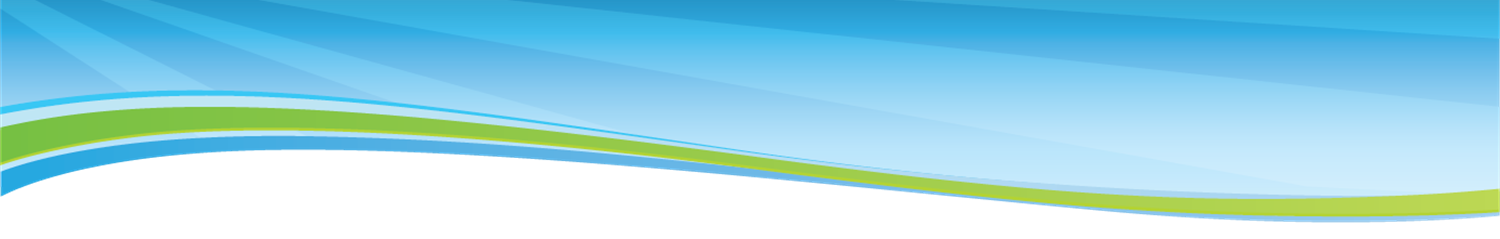 [Speaker Notes: Martha

ID – what other things cause ID?  Dementia, TBI, Chronic substance use, psychosis/schizophrenia]
Application/Eligibility Determination Process
Establishing eligibility for cerebral palsy:
A group of disabling symptoms of extended duration 
Results from damage to the developing brain
Results in the loss or impairment of control over voluntary muscles
Does not include symptoms or impairments resulting solely from a stroke
Diagnosis is confirmed by medical records
Manifests prior to age 18
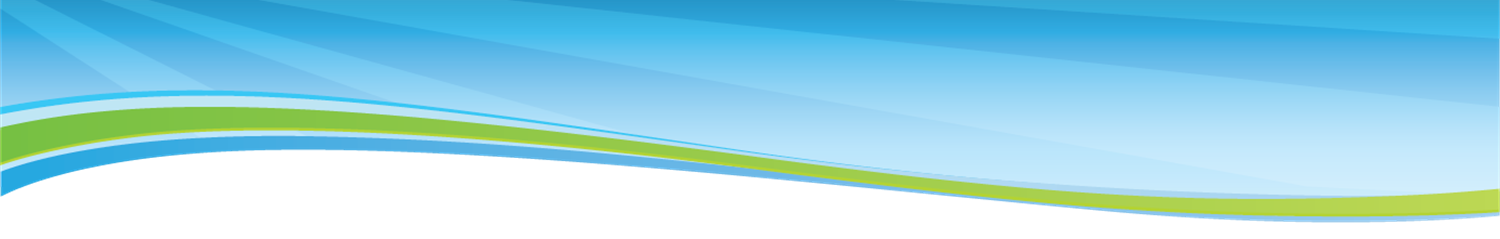 [Speaker Notes: Jeannette Cerebral Palsy means a group of disabling symptoms of extended duration which results from damage to the developing brain that may occur before, during, or after birth and that results in the loss or impairment of control over voluntary muscles. For the purposes of this definition, cerebral palsy does not include those symptoms or impairments resulting solely from a stroke. Diagnosis is confirmed by written documentation from either a medical doctor, doctor of osteopathy, or other medical records documenting a diagnosis of cerebral palsy before the age of 18.]
Application/Eligibility Determination Process
Establishing eligibility for autism:
Pervasive, neurologically based developmental disability
Of extended duration
Causes severe learning, communication, and behavior disorders
Age of onset during infancy or childhood 
Diagnosis is made by licensed psychiatrists, psychologists, neurologists, or developmental pediatricians
[Speaker Notes: LVR. Autism: Autism means a pervasive, neurologically based developmental disability of extended duration which causes severe learning, communication, and behavior disorders with age of onset during infancy or childhood. Individuals with autism exhibit impairment in reciprocal social interaction, impairment in verbal and nonverbal communication and imaginative ability, and a markedly restricted repertoire of activities and interests. A diagnosis of autism may be made by licensed psychiatrists, psychologists, neurologists, or developmental pediatricians who have specific training and experience in making such diagnosis. 
Pursuant to our rule, (1) Autism means a condition which meets the requirements of Section 393.063, F.S., that the condition is:
(a) Pervasive, meaning always present and without interruption;
(b) Neurologically based, meaning that the condition is not the result of physical impairment;
(c) A developmental disability with age of onset during infancy or childhood;
(d) With extended duration, meaning that the condition reasonably can be expected to continue indefinitely into the future;
(e) Causes severe learning disorders resulting in both severe communication disorders affecting both verbal and nonverbal skills, and severe behavior disorders. Autism is characterized by an individual evidencing at least six of the following twelve features from the following subparts 1 and 2, with at least one feature from subpart 2:
1. Severe communication disorders, which may include:
a. A delay in, or total lack of, the development of spoken language (not accompanied by an attempt to compensate through alternative modes of communication such as gesture or mime);
b. Stereotyped and repetitive use of language or idiosyncratic language; 
c. For those applicants with speech, marked impairment in the use of multiple nonverbal behaviors such as eye-to-eye gaze, facial expression, body postures, and gestures to regulate social interaction;
d. Failure to develop peer relationships appropriate to developmental level;
e. A lack of spontaneous seeking to share enjoyment, interests, or achievements with other people (e.g., by a lack of showing, bringing, pointing out objects of interest, or achievements to others);
f. Lack of social or emotional reciprocity;
g. Marked impairment in the ability to initiate or sustain a conversation with others in individuals with adequate speech; or
h. Impaired imaginative ability evidenced by a lack of varied, spontaneous make-believe play or social imitative play appropriate to developmental level.
2. Severe behavior disorders, which are restricted, repetitive and stereotyped patterns of behavior, interests, and activities which may include:
a. Encompassing preoccupation with one or more stereotyped and restricted patterns of interest that is abnormal either in intensity or focus;
b. Apparently inflexible adherence to specific, nonfunctional routines or rituals
c. Stereotyped and repetitive motor mannerisms (e.g., hand or finger flapping or twisting, or complex whole-body movements); or
d. Persistent preoccupation with parts of objects.]
Application/Eligibility Determination Process
Autism is described in APD Rule 65G.4.014, Florida Administrative Code as…

Pervasive
Neurologically Based
Onset during infancy or childhood
Extended duration
Causes severe learning disorders resulting in both severe communication disorders affecting both verbal and nonverbal skills, and severe behavior disorders.
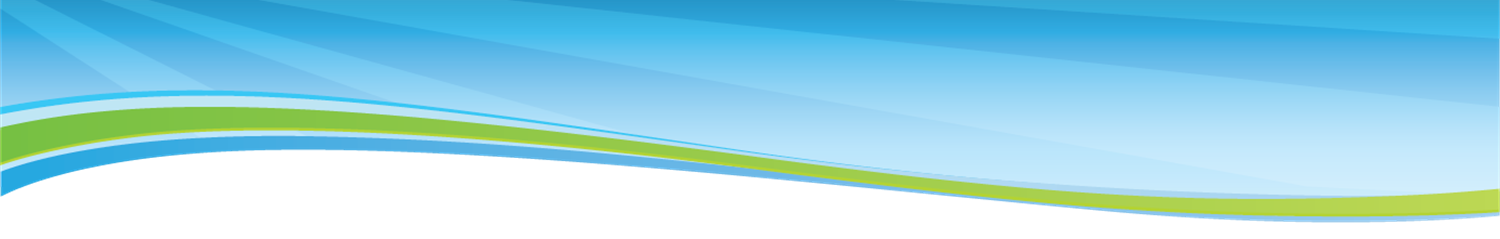 [Speaker Notes: 65G-4.014 Eligibility for Agency Services – Definitions.
(1) Autism means -a condition which meets the requirements of Section 393.063, F.S., that the condition is:
(a) Pervasive, meaning always present and without interruption;
(b) Neurologically based, meaning that the condition is not the result of physical impairment;
(c) A developmental disability with age of onset during infancy or childhood;
(d) With extended duration, meaning that the condition reasonably can be expected to continue indefinitely into the future;
(e) Causes severe learning disorders resulting in both severe communication disorders affecting both verbal and nonverbal skills, and severe behavior disorders.

Symptom overlap with:
ADHD
Schizophrenia, psychosis
Personality Disorders (Schizoid, Schizotypal)
PANDAS]
Application/Eligibility Determination Process
Establishing eligibility for spina bifida:
Medical diagnosis of spina bifida cystica or myelomeningocele
Diagnosis is made by medical doctor, doctor of osteopathy, or medical records that document a diagnosis before the age of 18
Individuals with spina bifida occulta are not eligible for APD services
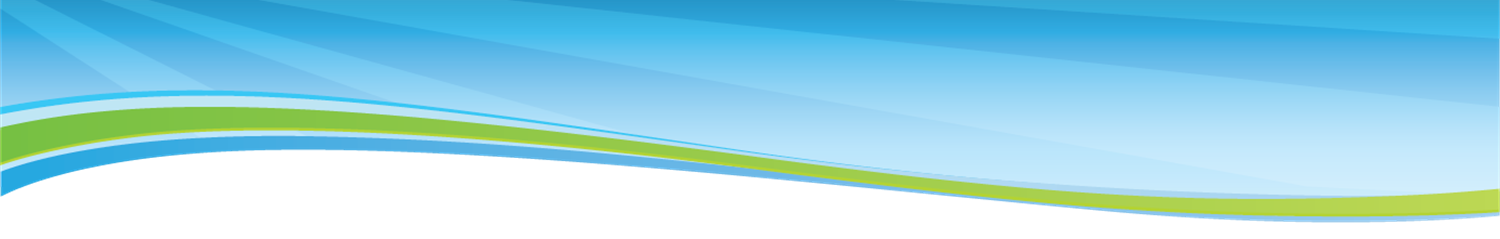 [Speaker Notes: Jeannette Spina Bifida: Individuals with Spina Bifida have a medical diagnosis of spina bifida cystica or myelomeningocele. Diagnosis is confirmed by written documentation from either a medical doctor, doctor of osteopathy, or medical records that document a diagnosis of spina bifida cystica or myelomeningocele before the age of 18. Individuals with Spina Bifida occulta are not eligible to receive APD services.]
Application/Eligibility Determination Process
Establishing eligibility for Down syndrome:
Caused by presence of an extra chromosome 21
Requires medical records documenting a chromosome analysis, also known as Karyotype, and diagnosis from a health care provider certifying the physical signs of the syndrome, or prenatal diagnostic test
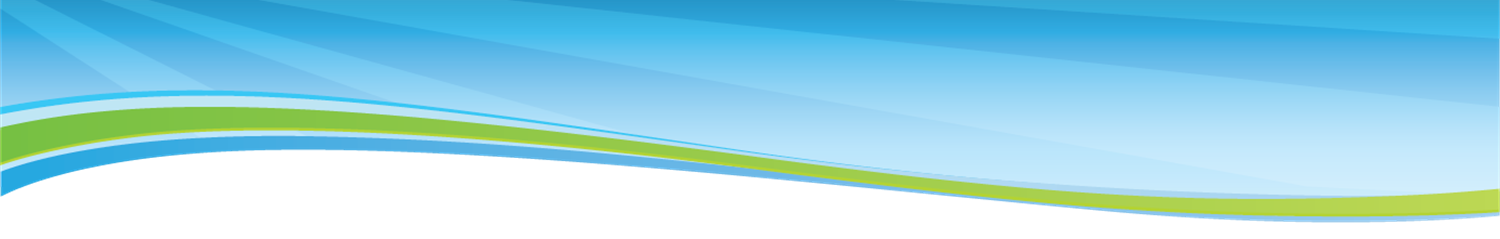 [Speaker Notes: LVR Down syndrome: Down syndrome means a disorder caused by the presence of an extra chromosome 21. Evidence under this category requires medical records documenting a chromosome analysis (also referred to as a karyotype) finding the individual has an extra genetic material on their number 21 chromosome. In absence of a chromosome analysis, a diagnosis can be accepted from a health care provider certifying the physical signs of the syndrome.
Prenatal diagnostic test may also be accepted as proof for eligibility purposes.]
Application/Eligibility Determination Process
Establishing eligibility for Phelan-McDermid syndrome:
Generally characterized by low muscle tone, absent to severely delayed speech, moderate to profound intellectual disability
Requires documentation from a physician that provides the diagnosis of Phelan-McDermid syndrome as derived from genetic testing
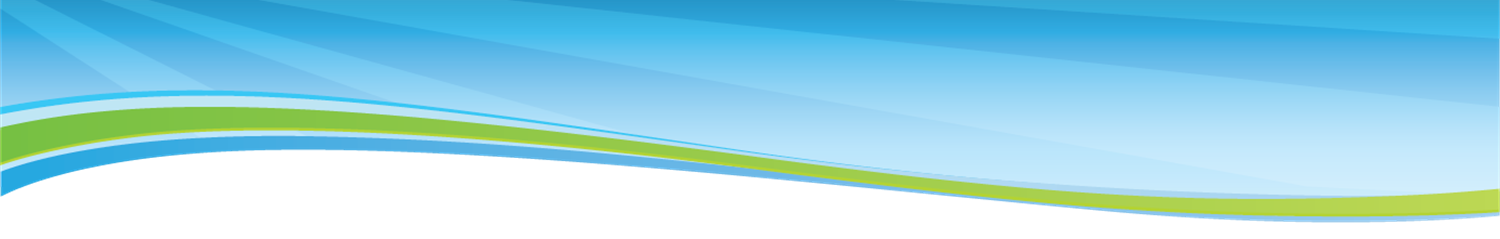 [Speaker Notes: Jeannette  - Phelan-McDermid syndrome: Phelan-McDermid syndrome is a rare disability. Children are born with a specific chromosomal abnormality. Although the range and severity of symptoms may vary, Phelan-McDermid syndrome is generally characterized by low muscle tone, absent to severely delayed speech, moderate to profound intellectual disability, minor malformed or misshapen features, symptoms of autism spectrum disorder, motor delays, and epilepsy. 
Establishing Eligibility – Phelan-McDermid Syndrome. Evidence under this category requires documentation from a physician which provides the diagnosis of Phelan-McDermid Syndrome as derived from genetic testing.]
Application/Eligibility Determination Process
Establishing eligibility for Prader-Willi syndrome:
Condition typified by neonatal hypotonia with failure to thrive or hyperphagia, an excessive drive to eat which leads to obesity
Diagnosis is confirmed by written documentation from a medical doctor, doctor of osteopathy, or medical records that document the diagnosis prior to age 18
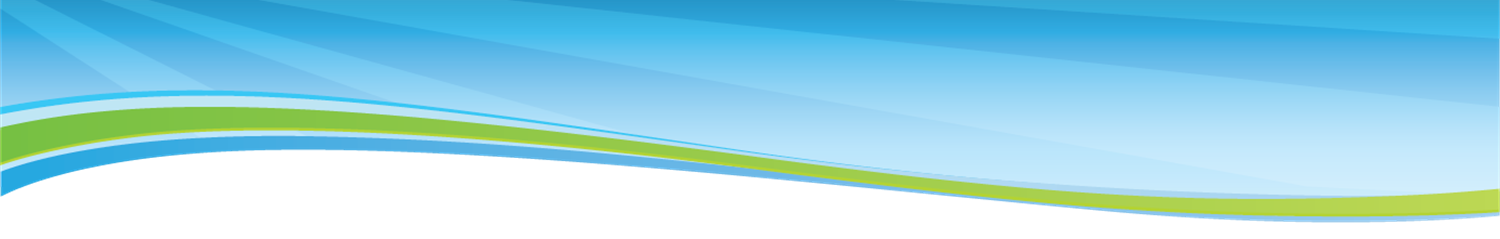 [Speaker Notes: LVR. Prader-Willi syndrome: Prader-Willi syndrome means an inherited condition typified by neonatal hypotonia with failure to thrive, hyperphagia or an excessive drive to eat which leads to obesity usually at 18 to 36 months of age, mild to moderate intellectual disability, hypogonadism, short stature, mild facial dysmorphism, and a characteristic neurobehavior. Diagnosis is confirmed by written documentation from either a medical doctor, doctor of osteopathy, medical records that document a diagnosis of Prader-Willi syndrome before the age of 18.]
Application/Eligibility Determination Process
Establishing eligibility for children between the ages of 3 and 5 at high risk of developing a developmental disability:
May have a developmental delay in cognition, language, or physical development
Child surviving a catastrophic infectious or traumatic illness 
Child with a parent or guardian with a developmental disability
Child who has a physical or genetic anomaly associated with a developmental disability
[Speaker Notes: Jeannette -  High Risk: Individuals considered high risk are children between the ages of 3 and 5 years old with either a developmental delay in cognition, language, or physical development, a child surviving a catastrophic infectious or traumatic illness known to be associated with developmental delay, child with a parent or guardian with developmental disabilities who requires assistance in meeting the child’s developmental needs, or a child who has a physical or genetic anomaly associated with developmental disability. 
Evidence under this category requires a determination by an APD regional office that a medical diagnosis of developmental delay evidenced by the child indicates a high probability that the child is likely to have an eventual diagnosis of a qualifying condition under Rule 65G-4.014, F.A.C., if early intervention services are not provided, or the child has one or more physical or genetic anomalies associated with a developmental disability, such as:
(a) Genetic or chromosomal disorders (such as Down syndrome or Rett syndrome);
(b) Metabolic disorders (such as phenylketonuria);
(c) Congenital malformations (such as microcephaly or hydrocephaly);
(d) Neurological abnormalities and insults;
(e) Congenital and acquired infectious diseases;
(f) Chronic or catastrophic illnesses or injuries;
(g) A parent or guardian with developmental disabilities who requires assistance in meeting the child’s developmental needs; or
(h) Other conditions or genetic disorders generally associated with developmental disabilities, such as tuberous sclerosis, congenital syphilis, fetal alcohol syndrome, or maternal rubella, as documented by a physician.
(i) If a child between three and five years of age already has been determined to have a developmental disability in one of the seven categories identified in Chapter 393, F.S., that child shall be eligible for services from the agency under the appropriate diagnosis and shall be added to the Pre-Enrollment.
(j) If a child served under the category of high risk does not have a confirmed diagnosis by his or her fifth birthday, they shall be given a notice of case closure and the case will be closed at the agency. The agency shall make the child’s parent or guardian aware of appropriate agencies, programs or school programs which the agency is aware of which might be able to assist the child.]
Pre-enrollment Priority Categories
Applicants who are determined to be eligible for APD services and the iBudget Florida waiver are placed in one of seven priority categories on the agency’s pre-enrollment for waiver services list:
Category 1 – Clients who meet crisis criteria (individual is homeless, danger to self or others, caregiver is in extreme duress and no longer able to provide care for the individual’s health and safety needs)
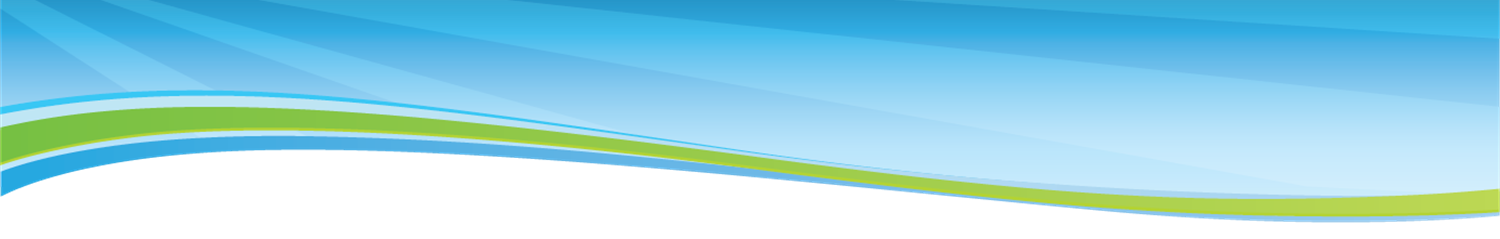 [Speaker Notes: LVR. When an applicant is determined eligible for APD services and the iBudget waiver, they are placed on the Agency’s Pre-Enrollment in one of seven Pre-Enrollment priority categories. The first priority category corresponds to individuals who are in crisis:
“First priority” crisis category: This means that 
The applicant is currently homeless, living in a homeless shelter, or living with relatives in an unsafe environment. 
The applicant exhibits behaviors that, without provision of immediate waiver services, may create a life-threatening situation for the applicant or others.
The applicant’s current caregiver is in extreme duress and is no longer able to provide for the applicant’s health and safety because of illness, injury, or advanced age. 
***ADDITIONAL INFORMATION, IF NEEDED:
The applicant is currently homeless, living in a homeless shelter, or living with relatives in an unsafe environment. In such cases, the following indicia, supported by credible evidence, are relevant to a crisis determination in this category:
(a) Without immediate provision of waiver services, the health and safety of the applicant are at risk;
(b) The applicant has no shelter available and needs emergency placement by the Agency or another state agency;
(c) Alternative funding is not available for other placement and services to the applicant;
(d) The applicant temporarily is staying with friends or relatives but residence is not expected to last more than several weeks;
(e) The applicant’s caregiver has no legal obligation to provide shelter to the applicant and the caregiver’s commitment to shelter the applicant is low; 
(f) Factors affecting the applicant’s safety in the current setting include risk of physical abuse of the applicant or risk of insufficient supervision and support;
(g) The home has insufficient room to shelter the applicant, or the applicant must share a room in an inappropriate living arrangement, based on the ages, genders, and conditions of the persons sharing the room;
(h) The applicant’s desire for placement creates a reasonable expectation that the applicant will be cooperative with placement; 
(i) Violence or illegal activities within the applicant’s current living environment by the applicant or others has required the intervention of local or state law enforcement authorities; 
(j) Complaints of neglect, exploitation, or abuse of the applicant to Protective Services, or other adverse environmental conditions affecting the applicant, have been investigated and confirmed pursuant to Chapter 39, Part II, or Section 415.104, F.S.;
(k) The applicant requires services of greater intensity. 
(5) “Second priority” crisis category: The applicant exhibits behaviors that, without provision of immediate waiver services, may create a life-threatening situation for the applicant or others, or that may result in bodily harm to the applicant or others requiring emergency medical care from a physician. In such cases, the following indicia supported by credible evidence are relevant to a determination of crisis under this category:
(a) Without immediate waiver services, the health and safety of the applicant or others in the household is at risk;
(b) The applicant’s injury to self or others is frequent or intense;
(c) The applicant or others are at risk for serious injury or permanent damage;
(d) There is documentation of medical treatment for the applicant’s injury to self or others;
(e) No other supports are available to address the applicant’s behaviors;
(f) Other attempted behavioral assessments and interventions have proven ineffective;
(g) The relative ages, sexes, and sizes of the aggressor and the subjects of aggression place the subjects of aggression at risk of injury;
(h) The caregiver has insufficient ability to control the applicant;
(i) The ages or disabilities of the applicant or caregiver exacerbate the problems; 
(j) Violence or illegal activity within the applicant’s current living environment by the applicant or others has required the intervention of local or state law enforcement authorities; 
(k) Complaints of neglect, exploitation, or abuse of the applicant, or other adverse environmental conditions affecting the applicant have been investigated by Protective Services and confirmed pursuant to Chapter 39, Part II, or Section 415.104, F.S.;
(l) The applicant requires services of greater intensity.  
(6) “Third priority” crisis category: The applicant’s current caregiver is in extreme duress and is no longer able to provide for the applicant’s health and safety because of illness, injury, or advanced age. The applicant needs immediate waiver services to remain living with the caregiver or to relocate to an alternative living arrangement. In such cases, the following indicia, supported by credible evidence, are relevant to a determination of crisis in this category: 
(a) Without immediate provision of waiver services, the applicant’s health and safety are at imminent risk;
(b) Other potential caregivers, such as another parent, stepparent, brother, sister or other relative or person, are unavailable or are unwilling or unable to provide care;
(c) The caregiver’s physical or mental condition prevents the provision of adequate care;
(d) The caregiver is deceased, about to expire, or permanently disabled;
(e) The caregiver’s age impairs the caregiver’s ability to provide sufficient care to the applicant;
(f) The caregiver cannot provide sufficient care because of the age or size of the applicant, or the physical, functional, or behavioral demands of the applicant;
(g) The services provided by the caregiver are limited in amount, duration, or frequency, rendering the applicant semi-dependent or totally dependent;
(h) The caregiver’s economic situation is unstable and unlikely to improve as a result of the care-giving demands of the applicant;
(i) The caregiver’s obligations to the needs of other dependents prevent the caregiver from providing the applicant with adequate care, or the caregiver’s obligation of care to the applicant places other dependents at risk of insufficient care;
(j) Violence or illegal activities within the applicant’s current living environment by the applicant or others has required intervention by local or state law enforcement authorities; 
(k) Complaints of neglect, exploitation, or abuse of the applicant, or other adverse environmental conditions affecting the applicant have been investigated by Protective Services and confirmed pursuant to Chapter 39, Part II, or Section 415.104, F.S.;
(l) The individual requires services of greater intensity.]
Pre-enrollment Priority Categories
Category 2 – Children from the child welfare system with an open case with the Department of Children and Families (DCF) who are:
Transitioning out of the child welfare system after reaching permanency
Between the ages of 18 and 22 who will need both waiver services and extended foster care
Between the ages of 18 and 22 who withdrew consent to remain in extended foster care
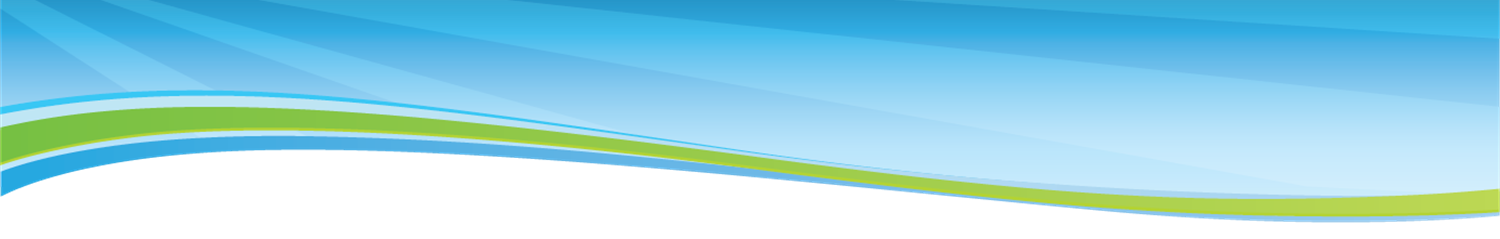 [Speaker Notes: Jeannette - Category 2, which includes individuals on the Pre-Enrollment who are: 1. From the child welfare (or foster care) system with an open case in the Department of Children and Families’ statewide automated child welfare information system and who are either: a. Transitioning out of the child welfare system at the finalization of an adoption, a reunification with family members, a permanent placement with a relative, or a guardianship with a nonrelative; or
b. At least 18 years but not yet 22 years of age and who need both waiver services and extended foster care services; or
2. At least 18 years but not yet 22 years of age and who withdrew consent pursuant to s. 39.6251(5)(c) to remain in the extended foster care system.]
Pre-enrollment Priority Categories
Category 3 – Individuals who:
Have a caregiver with a documented condition that is expected to render the caregiver unable to provide care within the next 12 months and for whom a caregiver is required but no alternate caregiver is available
Are at substantial risk of incarceration
Behaviors or physical needs place them or their caregiver at risk of serious harm
Are identified as ready for discharge within the next year from a state mental health hospital or skilled nursing facility
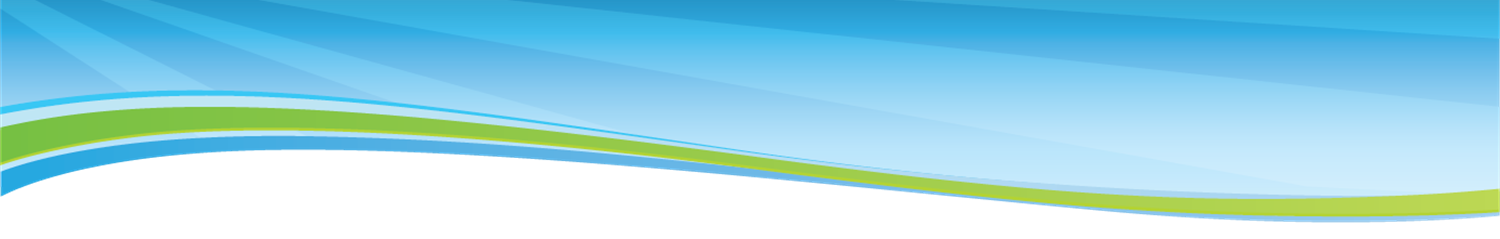 [Speaker Notes: LVR. Priority Category 3 is for eligible clients whose caregivers have a documented condition that is expected to render the caregiver unable to provide care within the next 12 months and for whom a caregiver is required but no alternate caregiver is available; 
 
Clients who are at substantial risk of incarceration or court commitment without supports 
 
Clients whose documented behaviors or physical needs place them or their caregiver at risk of serious harm and other supports are not currently available to alleviate the situation 

APD clients who are identified as ready for discharge within the next year from a state mental health hospital or skilled nursing facility and who require a caregiver but for whom no caregiver is available or whose caregiver is unable to provide the care needed.]
Pre-enrollment Priority Categories
Category 4 – Individuals whose caregivers are 70 years of age or older, and for whom a caregiver is required

Category 5 – Individuals who are expected to graduate within the next 12 months from secondary school and need support to obtain a meaningful day activity, maintain competitive employment, or to pursue an accredited program of postsecondary education
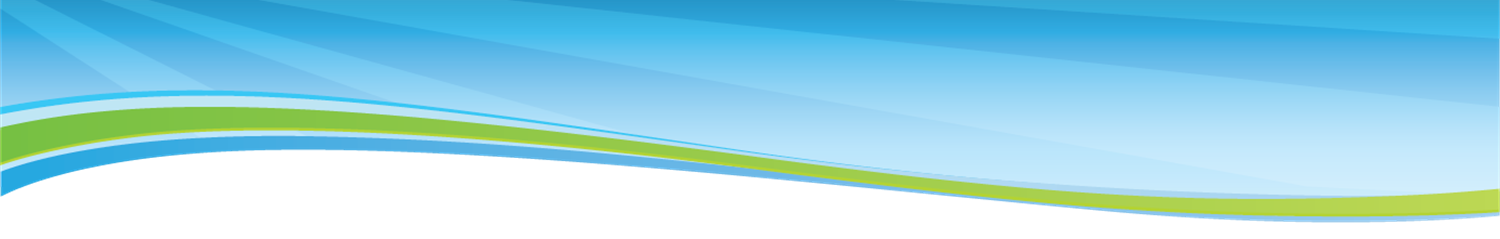 [Speaker Notes: Jeannette. Category 4 includes clients whose caregivers are 70 years of age or older, and for whom a caregiver is required but no alternate caregiver is available. 
Category 5 includes clients who are expected to graduate within the next 12 months from secondary school and need support to obtain a meaningful day activity, maintain competitive employment, or to pursue an accredited program of postsecondary education to which they have been accepted.]
Pre-enrollment Priority Categories
Category 6 – Individuals 21 years of age or older who do not meet the criteria for categories 1 - 5

Category 7 – Individuals under the age of 21 who do not meet the criteria for categories 1 - 4
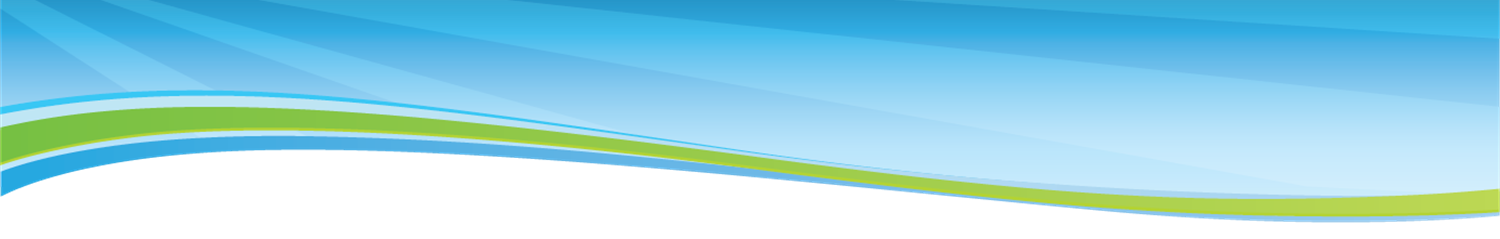 [Speaker Notes: LVR. Category 6 includes clients 21 years of age or older who do not meet the criteria for category 1, category 2, category 3, category 4, or category 5. 
Category 7 includes clients younger than 21 years of age who do not meet the criteria for category 1, category 2, category 3, or category 4.]
iBudget Florida Waiver Enrollment
Crisis Waiver Enrollment (CWE)
Community-Based Care (CBC)
Pre-enrollment to Waiver Offers
Dependents of Active-Duty Military Service Members
Intermediate Care Facility for Individuals with Intellectual Disabilities (ICF/IID) Transitions
Nursing Home to Waiver Transitions
Phelan-McDermid Syndrome
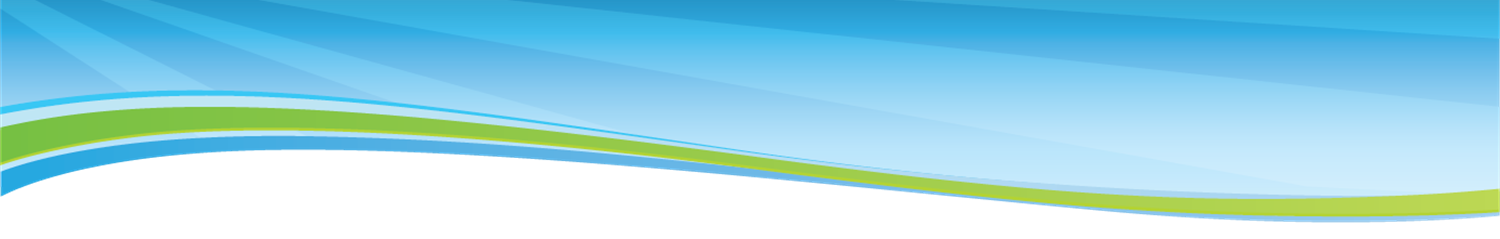 [Speaker Notes: Jeannette - Only individuals who meet the following criteria are able to enroll on the Home and Community Based Services iBudget Waiver.
Individuals who meet the criteria for CWE (or WL category 1), and children in the foster care system who have been determined eligible for APD services when they reach permanency via adoption or permanent placement CBC (or WL category 2) mentioned in previous slides. 

Pre-Enrollment to Waiver offers: Between 2015 and 2017 the FL Legislature appropriated additional funds to offer approximately 6K waiver slots for individuals with intense needs on the Pre-Enrollment. We’re happy to report the FL Legislature just passed and Governor DeSantis signed the 2021-2022 “Florida Leads Budget”, which appropriated $95.6 Million to transition the greatest number of individuals on the APD Pre-Enrollment to the iBudget Waiver. This money includes enrollments for individuals who meet the crisis waiver enrollment criteria in WL category 1 and additional slots for individuals in categories 3, 4, and 5 with critical needs. The agency is currently preparing to send out offer letter to those who meet this criteria. 

Dependents of Active-Duty Military Service members: The 2014 Florida Legislature authorized individuals who meet the APD eligibility requirements stated in s. 393.065(1), F.S., to receive home and community-based services in this state if the individual’s parent or legal guardian is an active-duty military service member and, at the time of the service member’s transfer to Florida, the individual was receiving home and community-based services in another state. 

ICF/IID transitions – The Agency for Persons with Disabilities is committed to transitioning individuals who have chosen to move into the community from Intermediate Care Facilities for Individuals with Intellectual and Developmental Disabilities and receive the most appropriate iBudget waiver services that meet their needs. 

Phelan-McDermid syndrome – In 2016 the Florida Legislature authorized $2.5 million dollars to offer waiver enrollment to individuals with Phelan-McDermid syndrome who meet APD’s eligibility requirements: 
 Three years of age or older, and have a developmental disability before the age 18 
• A Florida resident 
• Diagnosed with one of the following seven developmental disabilities listed in Chapter 393, Florida Statutes: autism, cerebral palsy, intellectual disabilities, Down syndrome, Prader-Willi syndrome, spina bifida, Phelan-McDermid syndrome, or children ages 3-5 who are at a high risk of a developmental disability]
iBudget Florida Waiver Services
The iBudget Florida waiver provides home and community-based supports and services to eligible persons with developmental disabilities living at home or in a home-like setting. 

The iBudget Florida waiver is funded by both federal and matching state dollars.
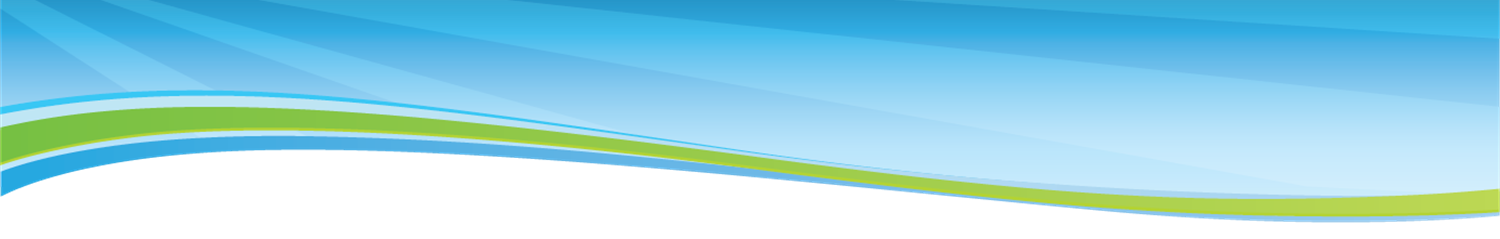 [Speaker Notes: LVR. The Florida Medicaid Developmental Disabilities Individual Budgeting (iBudget) Home and Community-Based Services (HCBS) Waiver provides home and community-based supports and services to eligible persons with developmental disabilities living at home or in a home-like setting. 
The iBudget Waiver program is funded by both federal and
matching state dollars.]
iBudget Florida Waiver Services
Individuals enrolled on the iBudget Florida waiver will receive services that enable them to:
 Have a safe place to live
 Have a meaningful day activity
 Receive medically necessary supplies and  equipment
 Receive transportation services to access necessary waiver services
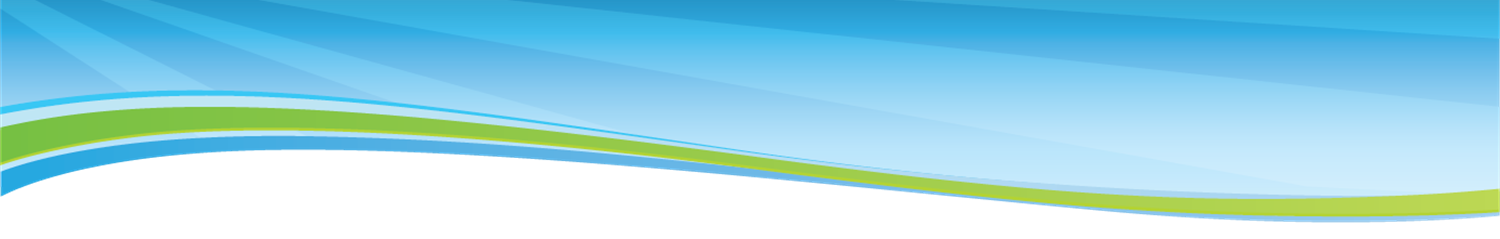 [Speaker Notes: Jeannette. Individuals enrolled in the iBudget Waiver will receive services that enable
them to:
 Have a safe place to live.
 Have a meaningful day activity.
 Receive medically necessary medical and dental services.
 Receive medically necessary supplies and equipment.
 Receive transportation required to access necessary waiver services.]
iBudget FloridaWaiver Services
For additional information about the 
iBudget Florida waiver, please visit: www.apdcares.org
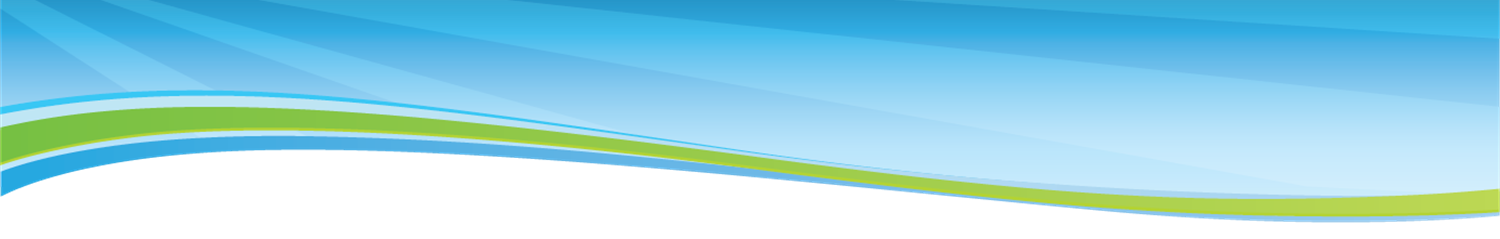 Questions and Answers
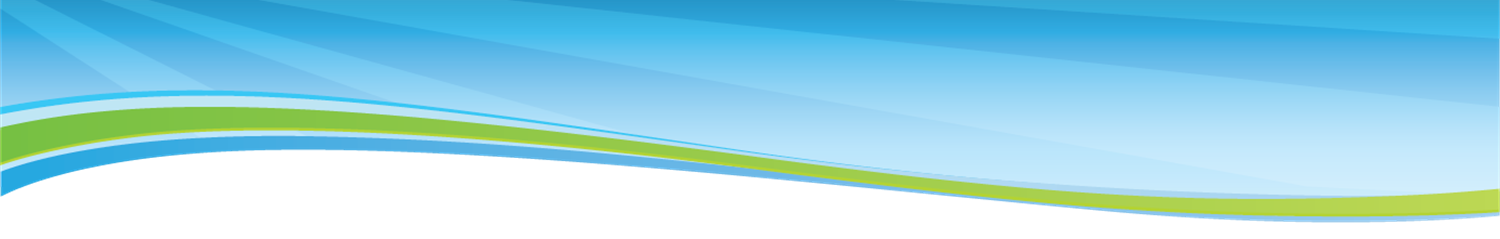 [Speaker Notes: LVR]
Thank You!
Dr. Martha Mason, Psy.D.
Senior Clinical Psychologist Supervisor 
State Office/Tallahassee
(850) 445-9301
Martha.Mason@apdcares.org
Liesl Ramos
Program Administrator State Office/Tallahassee 
(850) 487-4842
Liesl.Ramos@apdcares.org
For additional information about APD, please call our State Office at  1-866-APD-CARES (1-866-273-2273) or visit our website at www.apdcares.org.
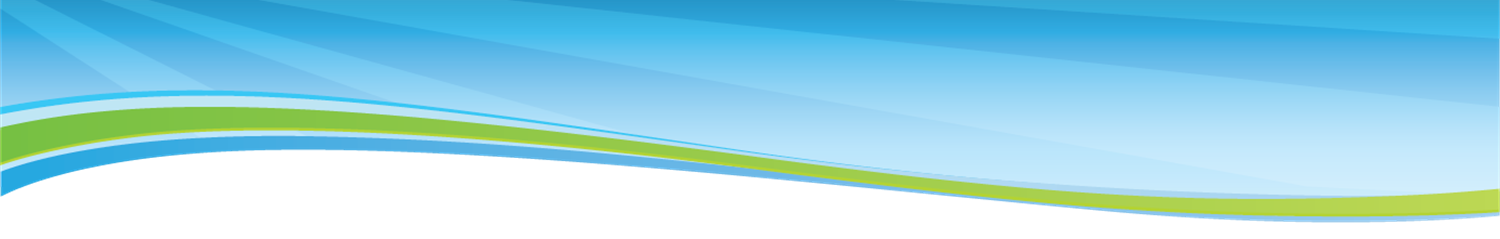 [Speaker Notes: LVR - If you wish to obtain additional information about the Agency for Persons with Disabilities, You may contact the APD state office at 1-866-273-2273 or 850-488-4257 or visit our website at apdcares.org]